1
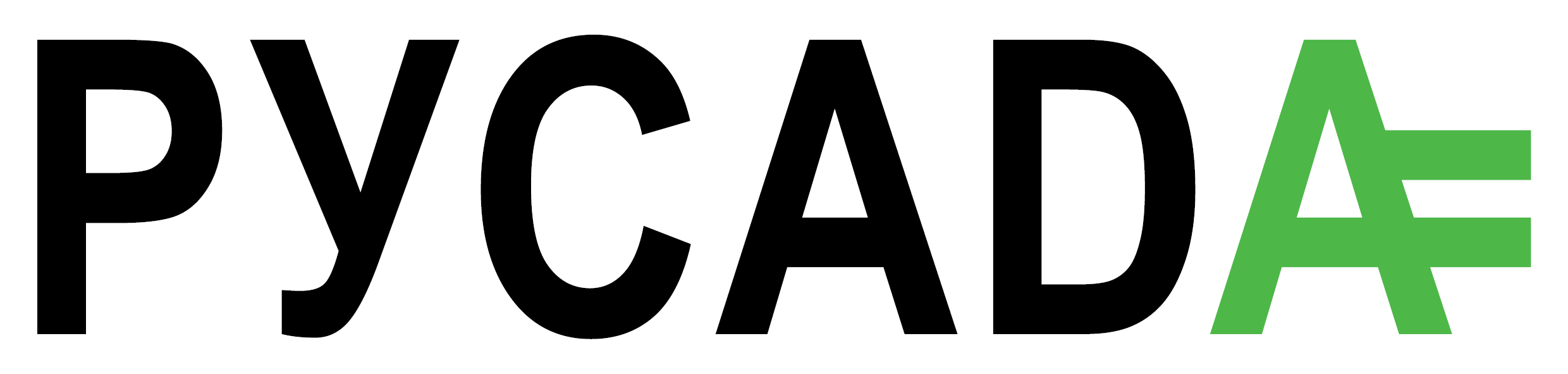 Роль родителей в процессе антидопингового обеспечения спортсменов
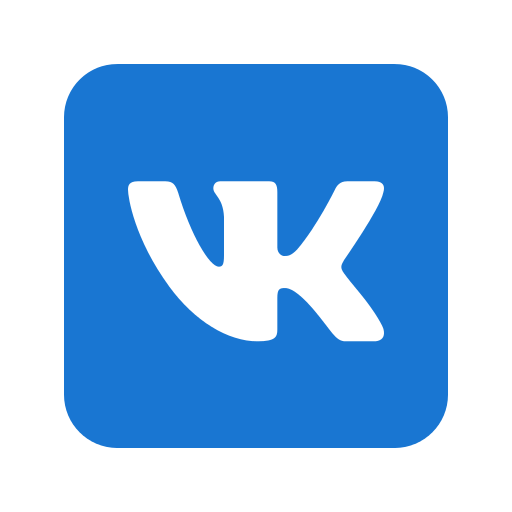 https://rusada.ru/
Допинг
совершение одного или нескольких нарушений антидопинговых правил
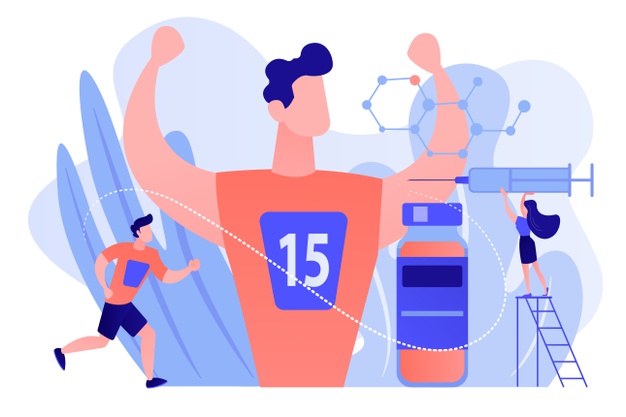 https://rusada.ru/
Виды нарушений антидопинговых правил
Наличие запрещенной субстанции в пробе
 Использование или попытка использования запрещенной субстанции или метода
 Уклонение, отказ или неявка на процедуру сдачи пробы
 Нарушение порядка предоставления информации о местонахождении
 Фальсификация или попытка фальсификации
 Обладание запрещенной субстанцией или методом
 Распространение или попытка распространения
 Назначение или попытка назначения
 Соучастие
 Запрещенное сотрудничество
Воспрепятствование или преследование
https://rusada.ru/
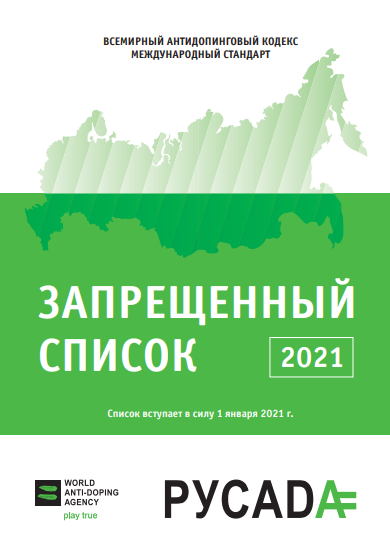 Принцип «строгой ответственности»: спортсмен отвечает за все, что попадает в его организм!
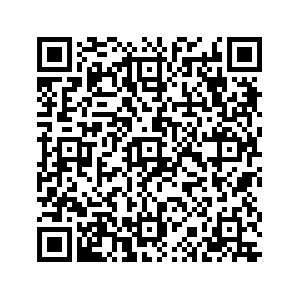 https://rusada.ru/
5
По каким критериям субстанции и методы включаются в Запрещенный список?
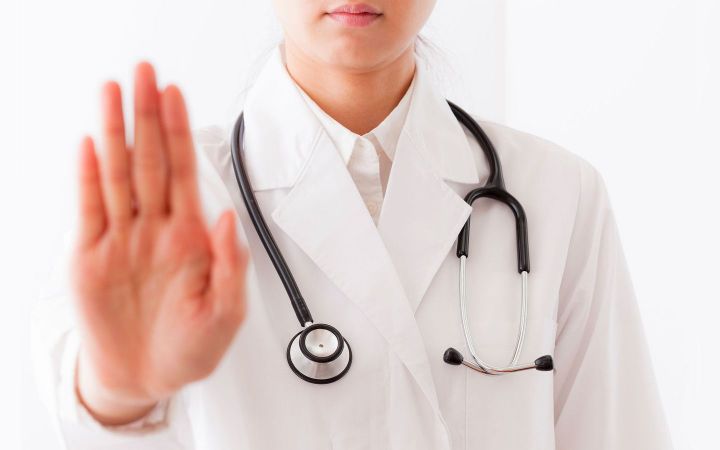 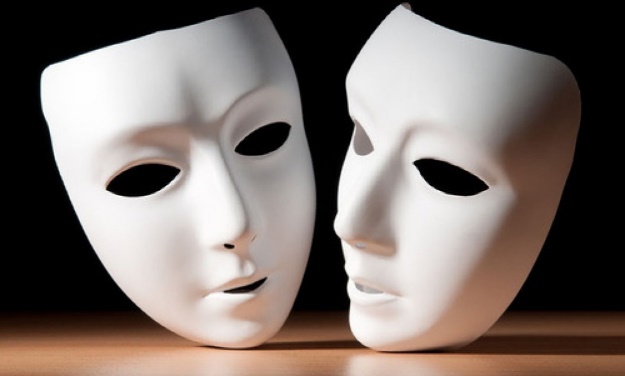 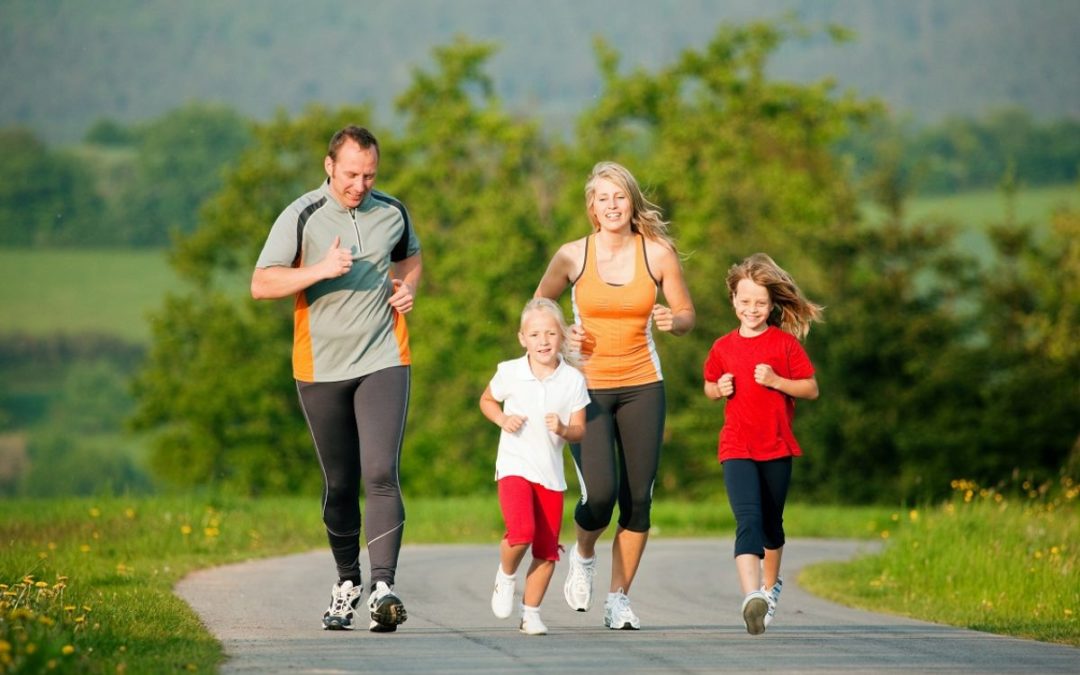 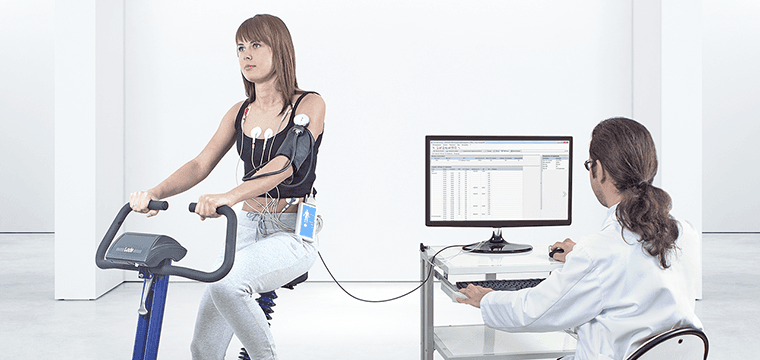 Вред здоровью спортсмена
(1)
Маскировка использования других запрещенных субстанций и методов
Противоречие духу спорта(2)
Улучшение спортивных результатов(3)
При выполнении минимум двух критериев (из первых трёх), субстанция попадает в запрещенный список
https://rusada.ru/
Сервис для проверки препаратов
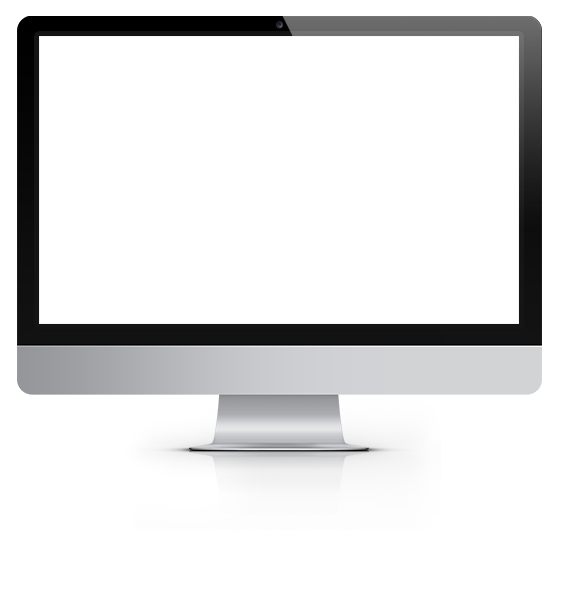 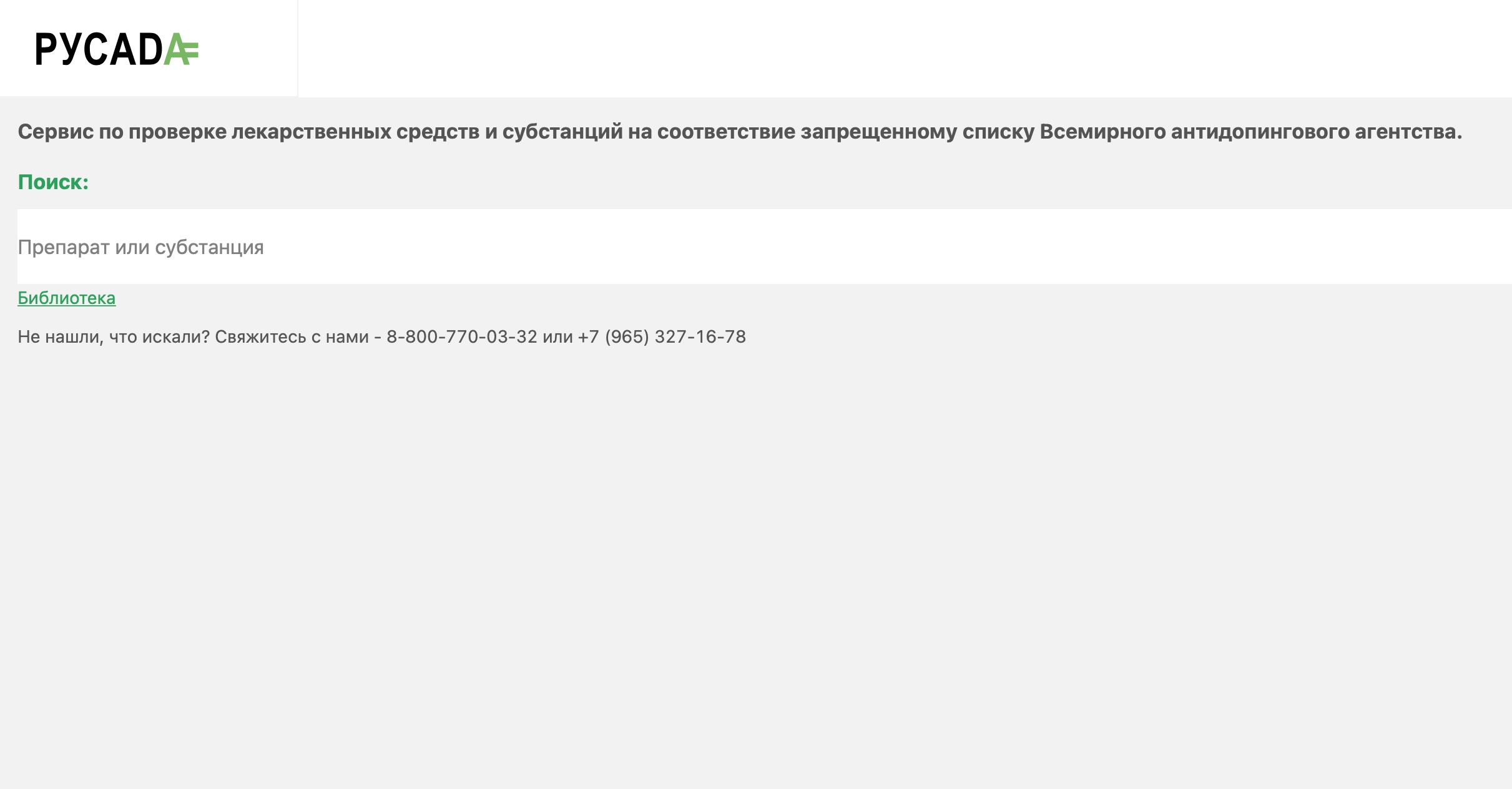 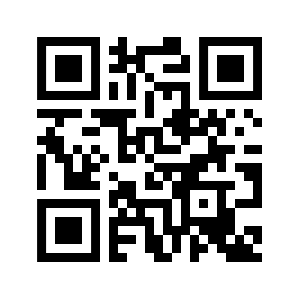 list.rusada.ru
https://rusada.ru/
Что делать, если ваш ребенок заболел?
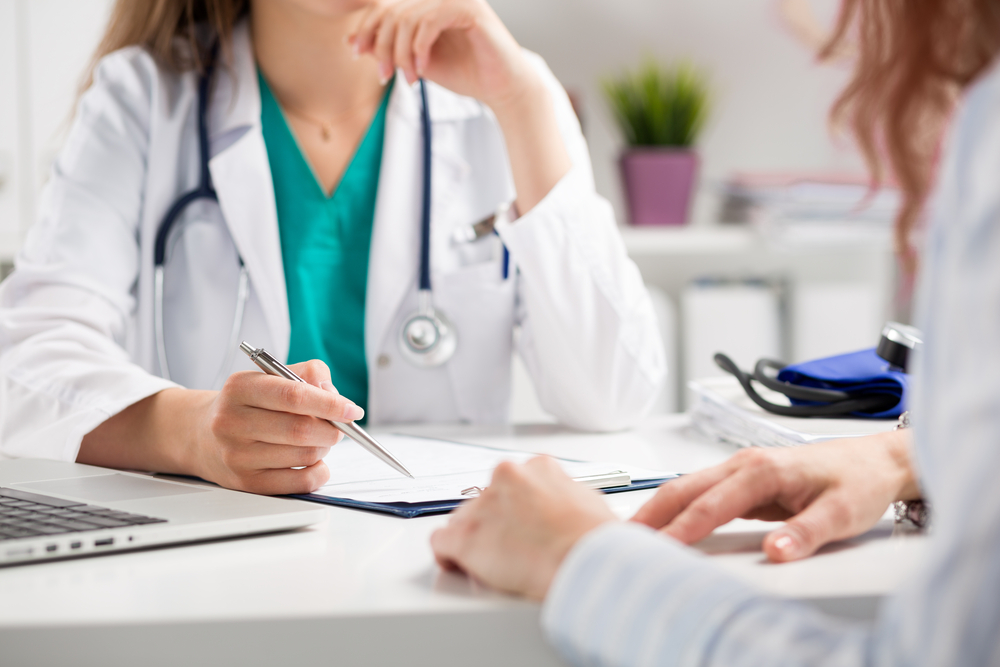 Не заниматься самолечением
Проконсультироваться с врачом
Проверить назначенные лекарственные препараты на list.rusada.ru
https://rusada.ru/
Последствия допинга
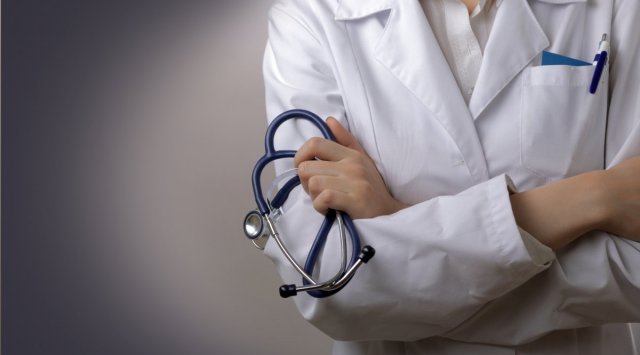 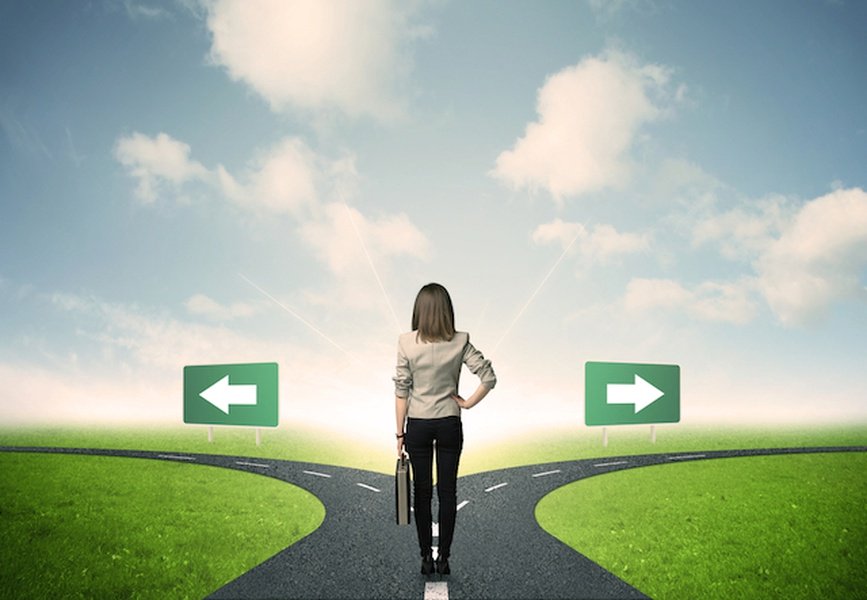 Наносит вред здоровью
Лишает свободы выбора
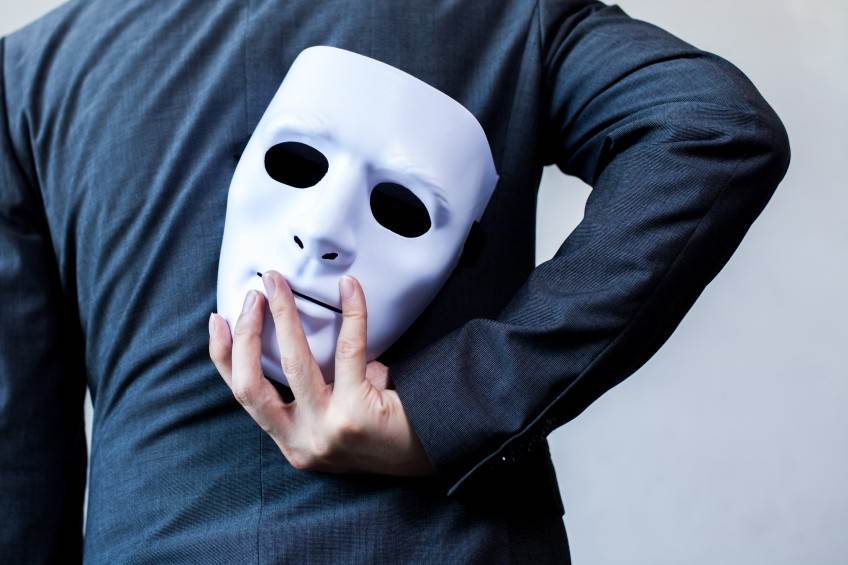 Переносит идеологию обмана на другие сферы общественной жизни
https://rusada.ru/
Тренеры
Персонал спортсмена
Родители
Соперники
Спонсоры
Спортсмен
Фанаты
Агенты
Спортивные функционеры
Врачи
https://rusada.ru/
Роль родителей
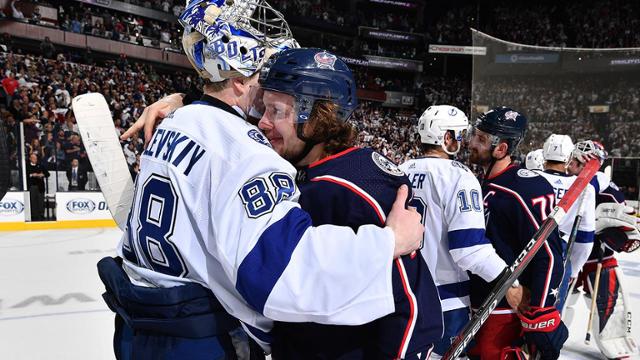 научите ребенка уважать соперника и руководствоваться ценностями спорта
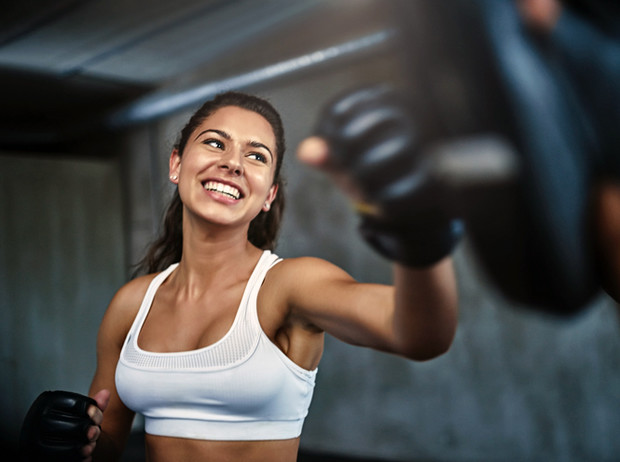 формируйте позитивное отношение к спорту и тренировочному процессу
https://rusada.ru/
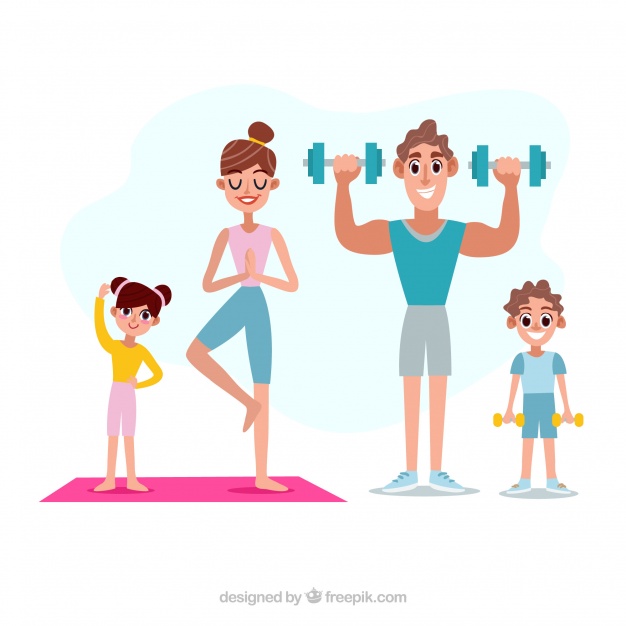 Роль родителей
будьте примером для подражания
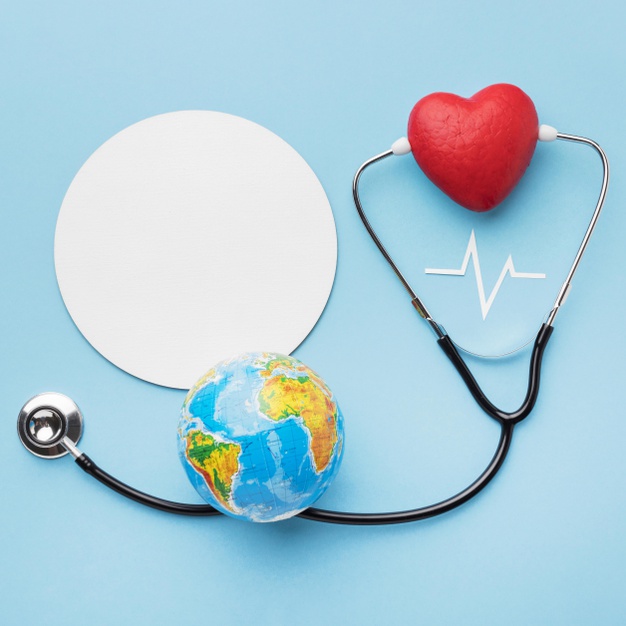 грамотно расставляйте перед ребенком приоритеты
https://rusada.ru/
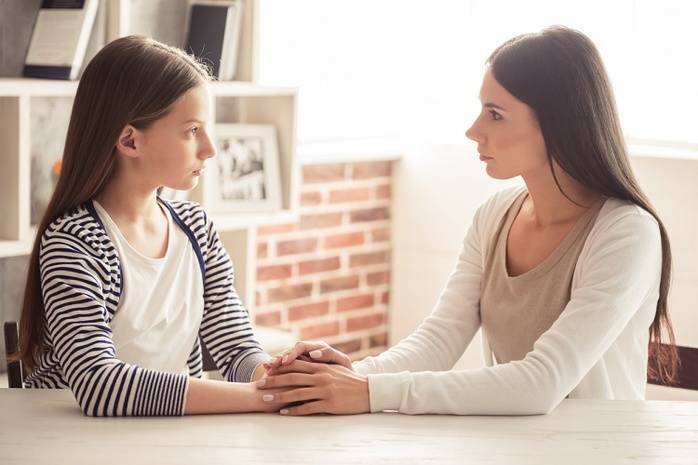 Роль родителей
как можно больше разговаривайте с ребенком, завоюйте его доверие
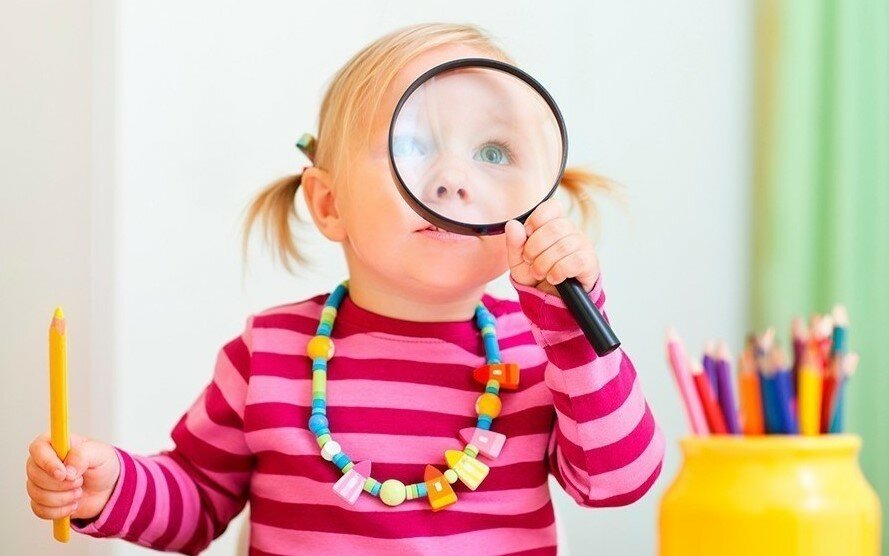 обращайте внимание на любые изменения, происходящие с Вашим ребенком, и оперативно реагируйте на них
https://rusada.ru/
Группы риска
Ребенок может начать принимать запрещенные субстанции, если он:

недавно поменял спортивный клуб/круг общения и попал в новую среду
начал выступать на новом соревновательном уровне
вернулся в спорт после травмы
потерпел неудачу на последних соревнованиях
находится под давлением со стороны близких, которые ждут от него только победы
не уверен в себе 
вдохновляется спортсменом, нарушившим антидопинговые правила
считает, что допинг является неотъемлемой частью спорта
пренебрегает рисками для здоровья, связанными с употреблением допинга
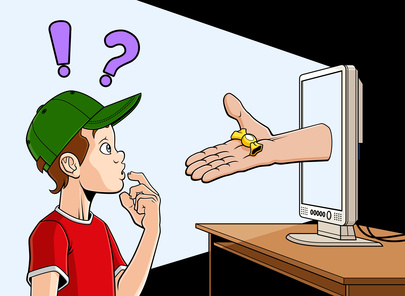 https://rusada.ru/
ПОМНИТЕ!

Будет Ваш ребенок 
принимать 
запрещенные 
субстанции или нет, 
зависит от Вас!
https://rusada.ru/
Допинг вне профессионального спорта
Социологические исследования показывают, что запрещенные субстанции имеют более широкое распространение вне спорта
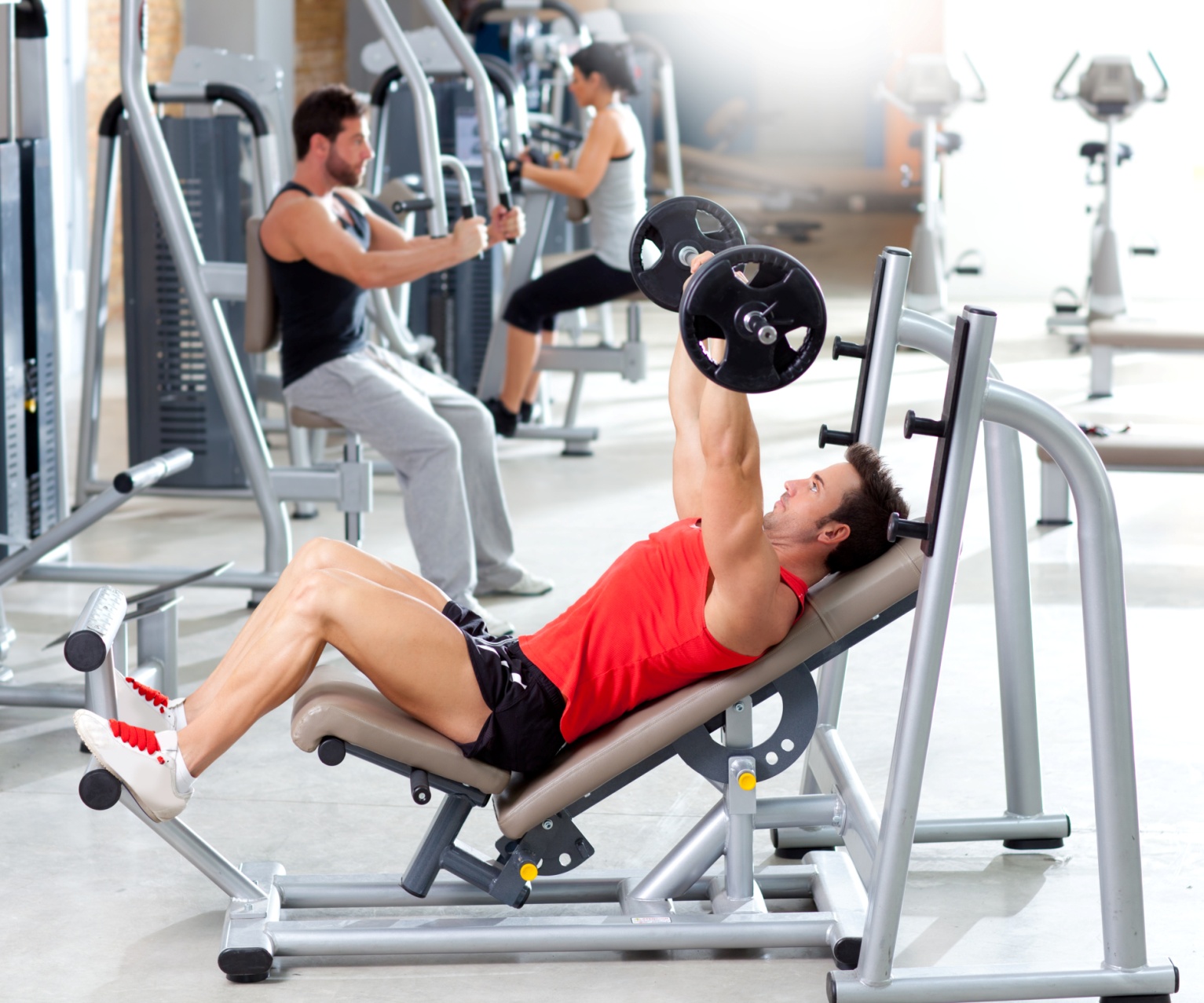 ! Особый риск связан со спортивным питанием и БАДами
https://rusada.ru/
Деятельность РУСАДА
РУСАДА – организация, призванная противодействовать допингу в спорте

Деятельность РУСАДА направлена на охрану здоровья спортсменов и защиту их права на участие в соревнованиях, свободных от допинга
Основными направлениями деятельности РУСАДА являются:

продвижение здорового и честного спорта
планирование и проведения тестирования
реализация образовательных программ
расследование фактов возможных нарушений
обработка результатов
выдача разрешений на ТИ
сотрудничество на национальном и международном уровнях
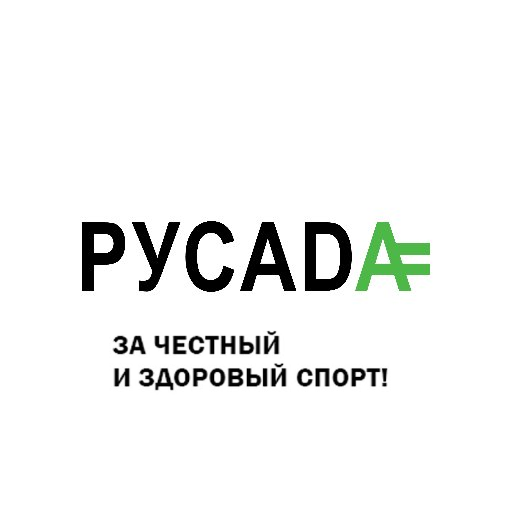 https://rusada.ru/
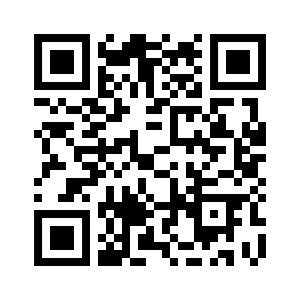 Бесплатный онлайн курс для спортсменов и их родителей
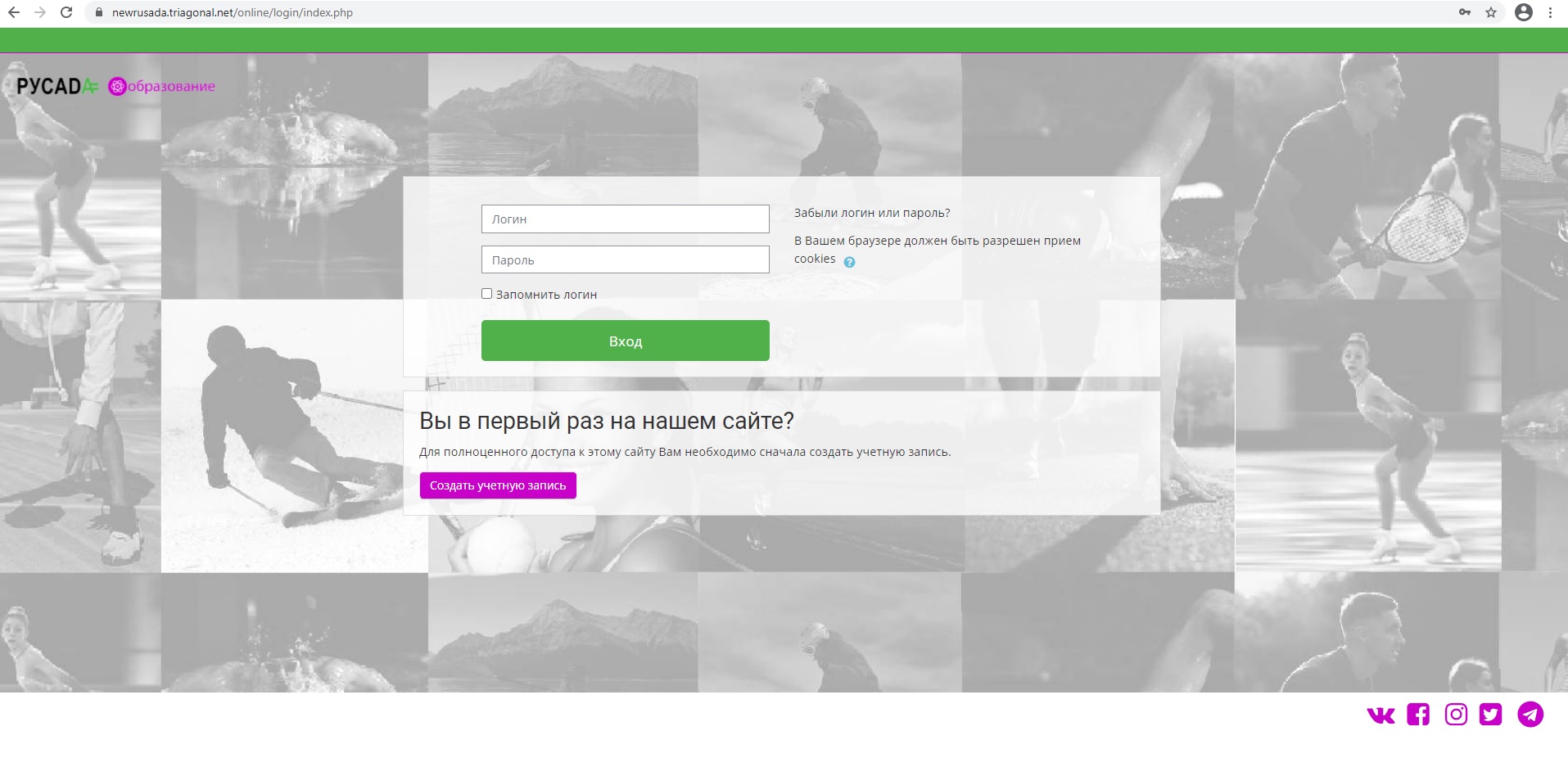 https://rusada.ru/
Памятка для родителей
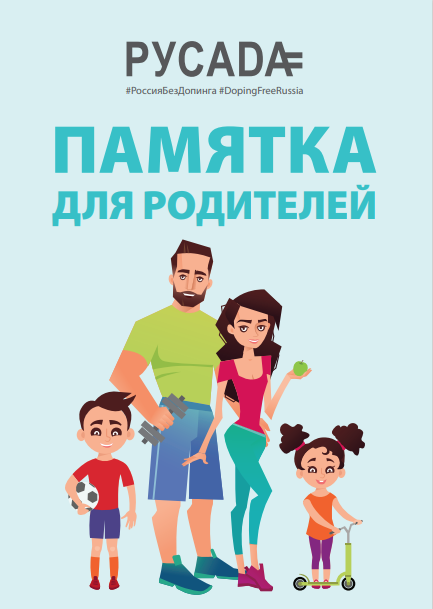 Доступна на сайте РУСАДА в разделе Образование - Памятки
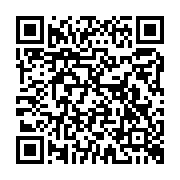 19
Контактная информация
www.rusada.ru
rusada@rusada.ru
list.rusada.ru
125284, г. Москва, Беговая ул., д.6А
rusada.triagonal.net
+7 (499) 271-77-61
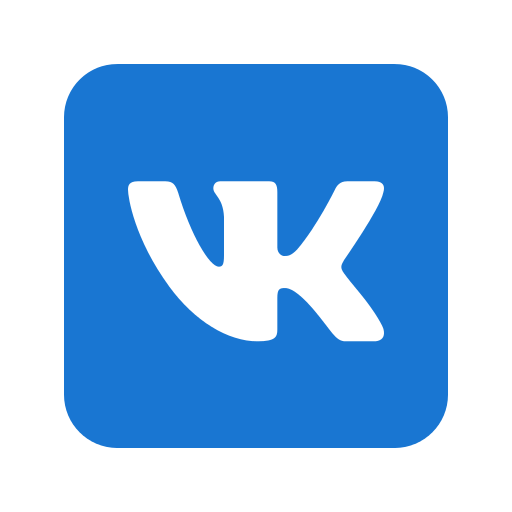